Італія
Палаццо Альтемпс
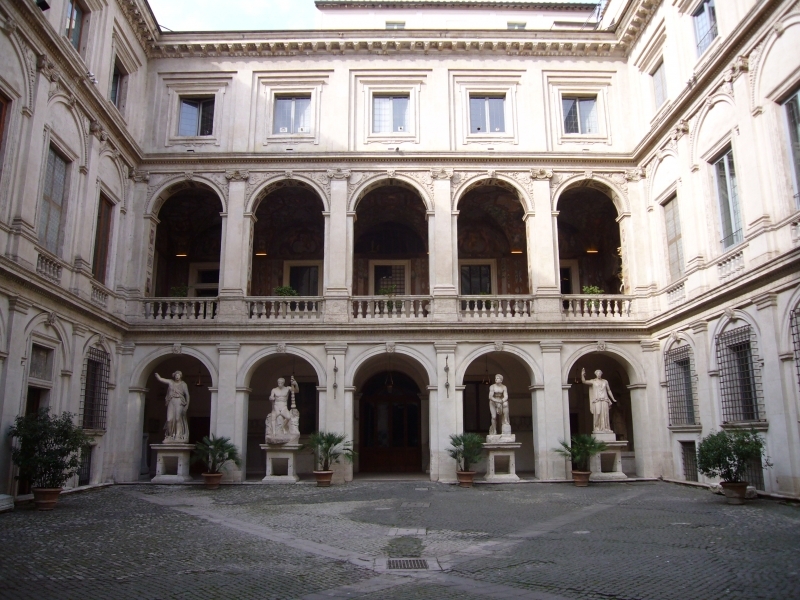 Апостольский дворец
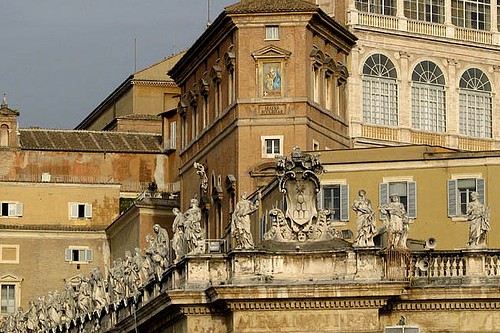 Палаццо Барберини
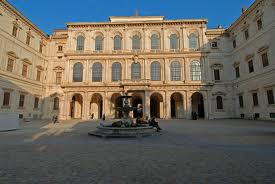 Палаццо Венеция
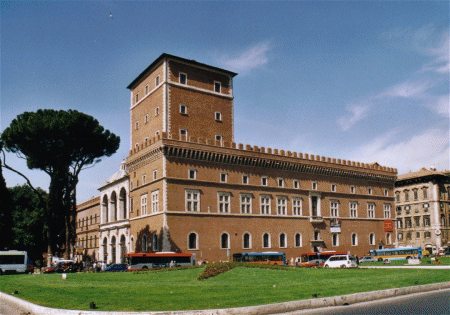 Вилла Медичи
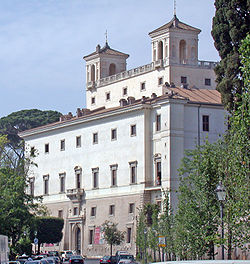 Вилла Дориа-Памфили
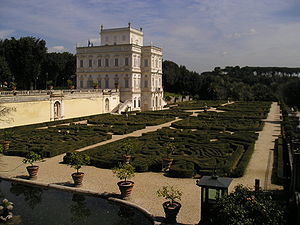 Вилла Фарнезина
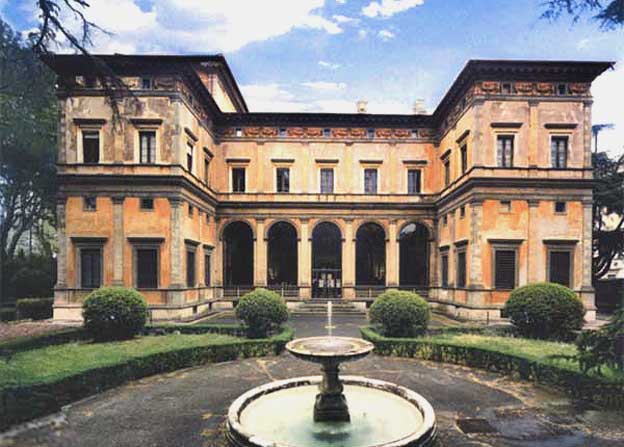 Ботанический сад Падуи
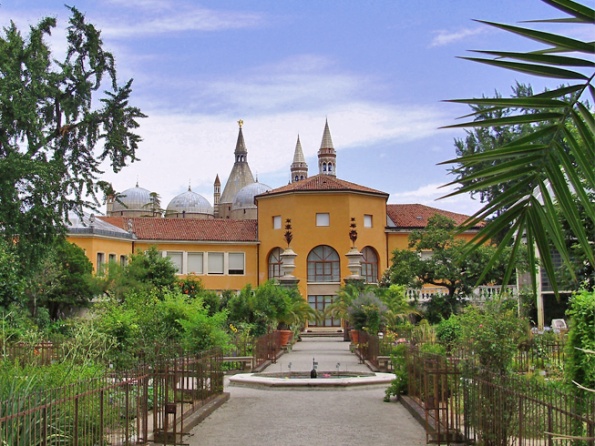 Замки Каннеро
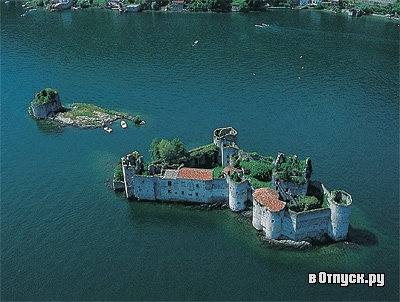 Дорога любви
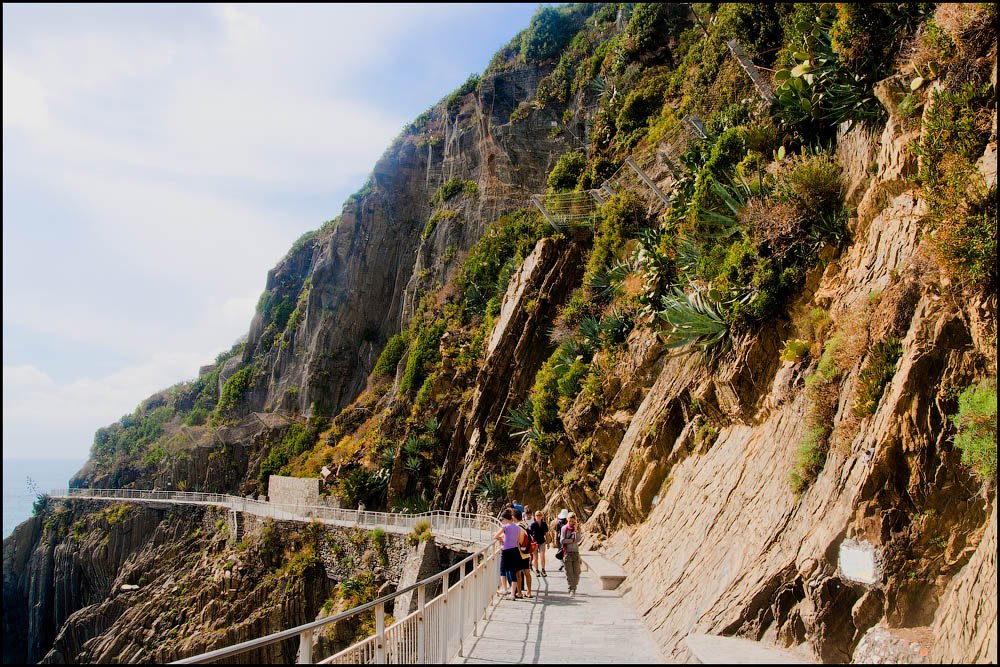 Замки озера Маджоре
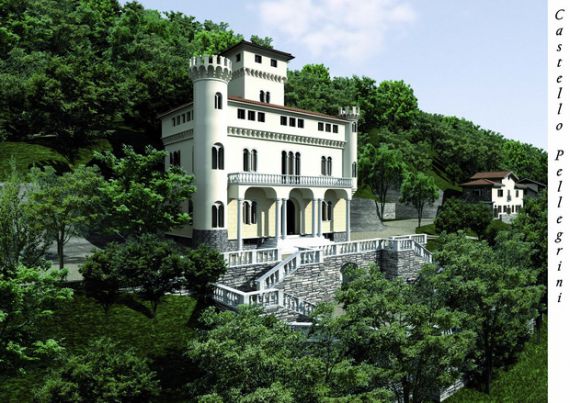 Замок Сфорца
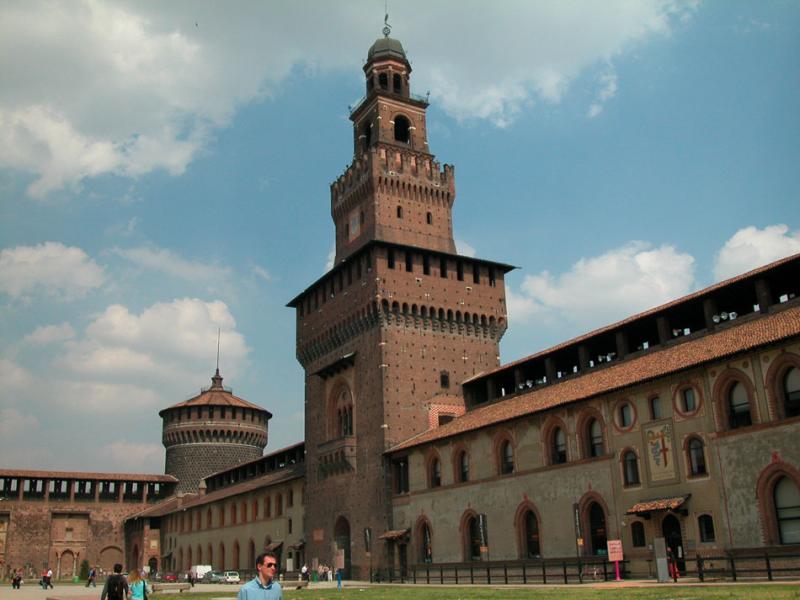 Ступініджі
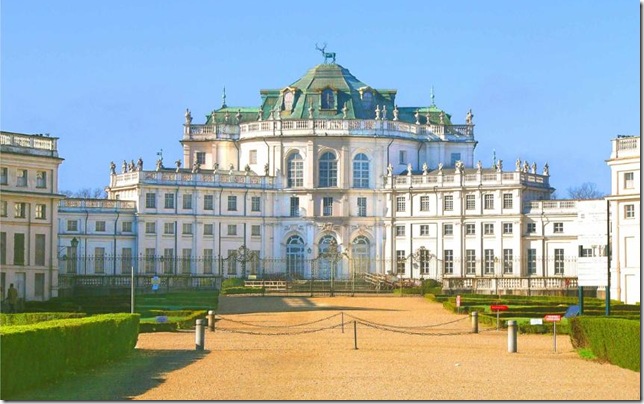 Агридженто
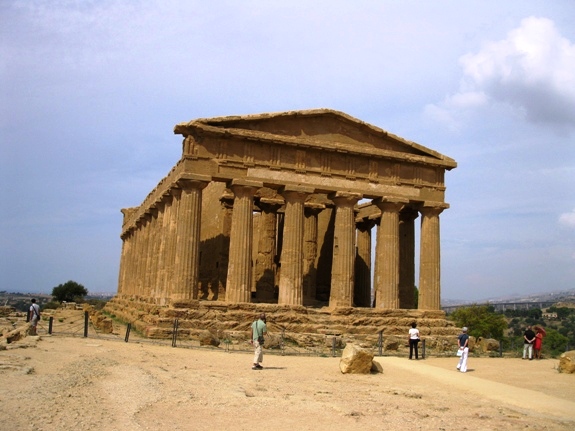 Аквилея
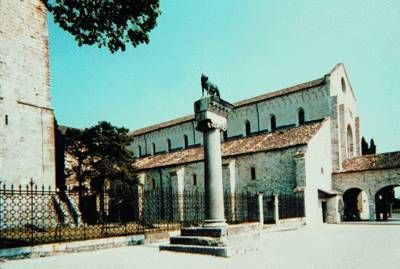 Альберобелло
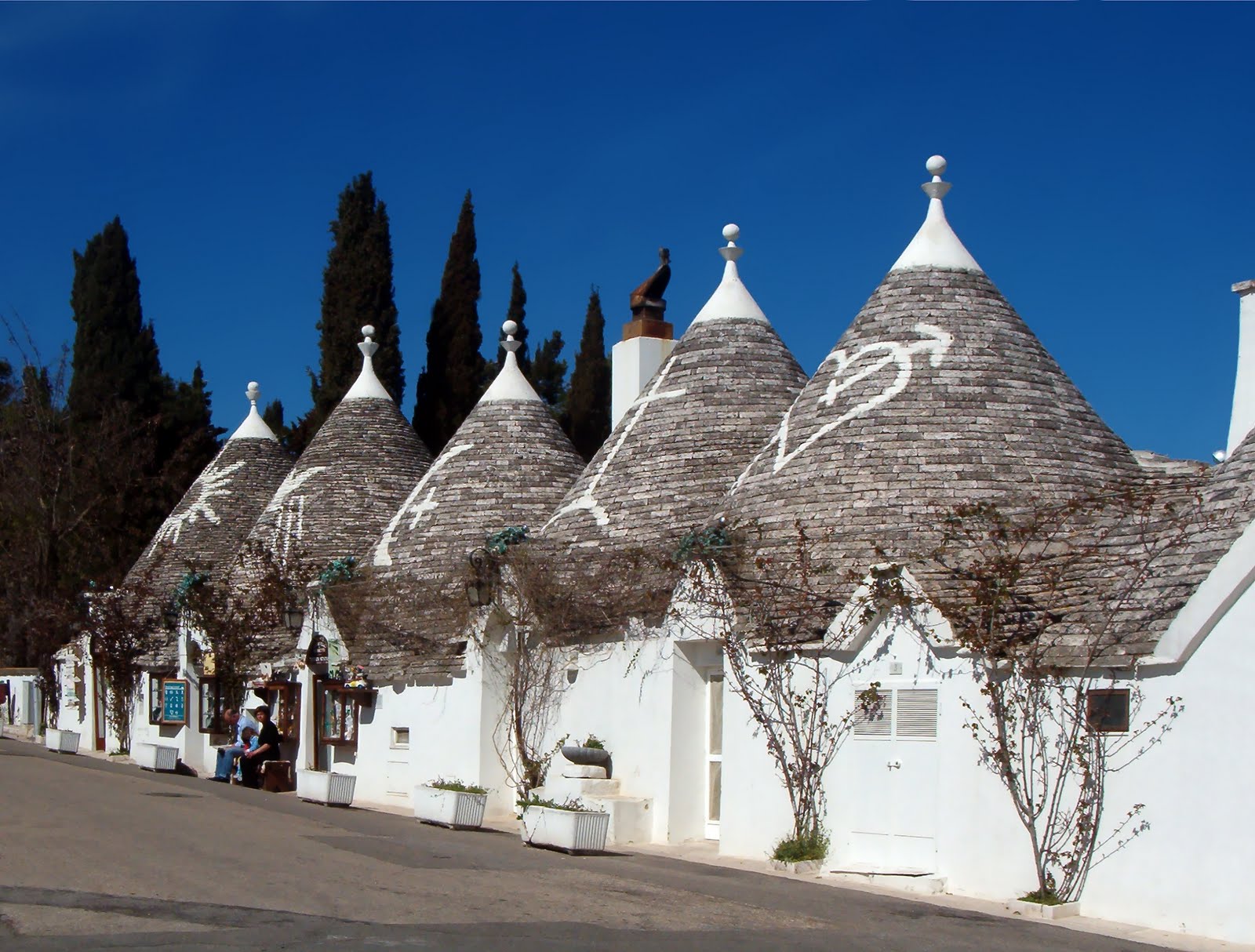 Амальфи
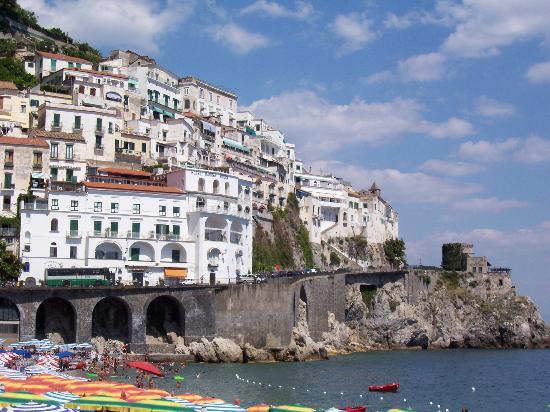 Арианский баптистерий
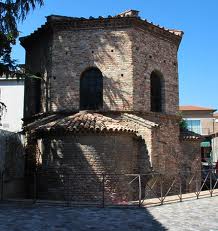 Архиепископская капелла (Равенна)
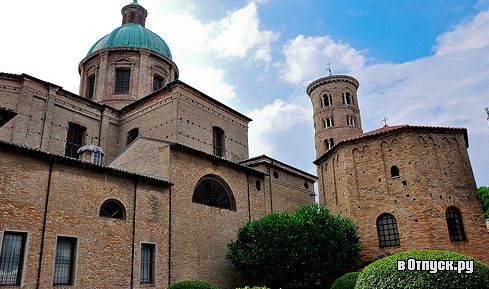 Ассизи
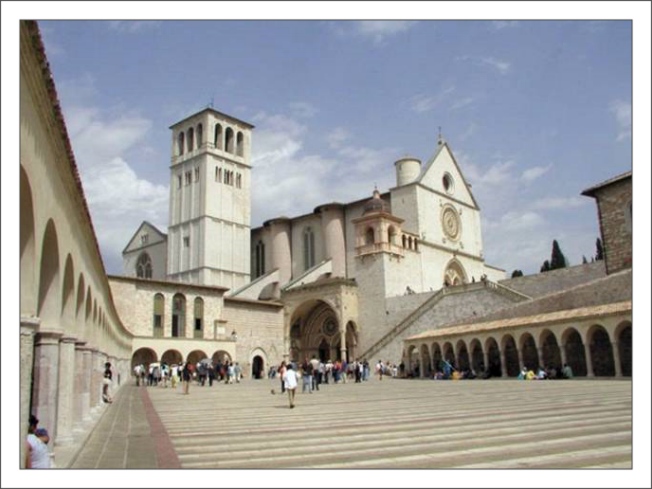 Колизей
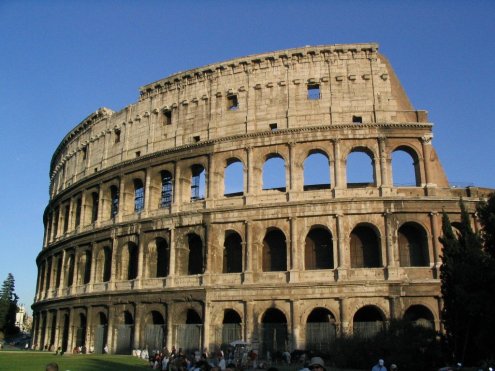 Замок Кастель-дель-Монте
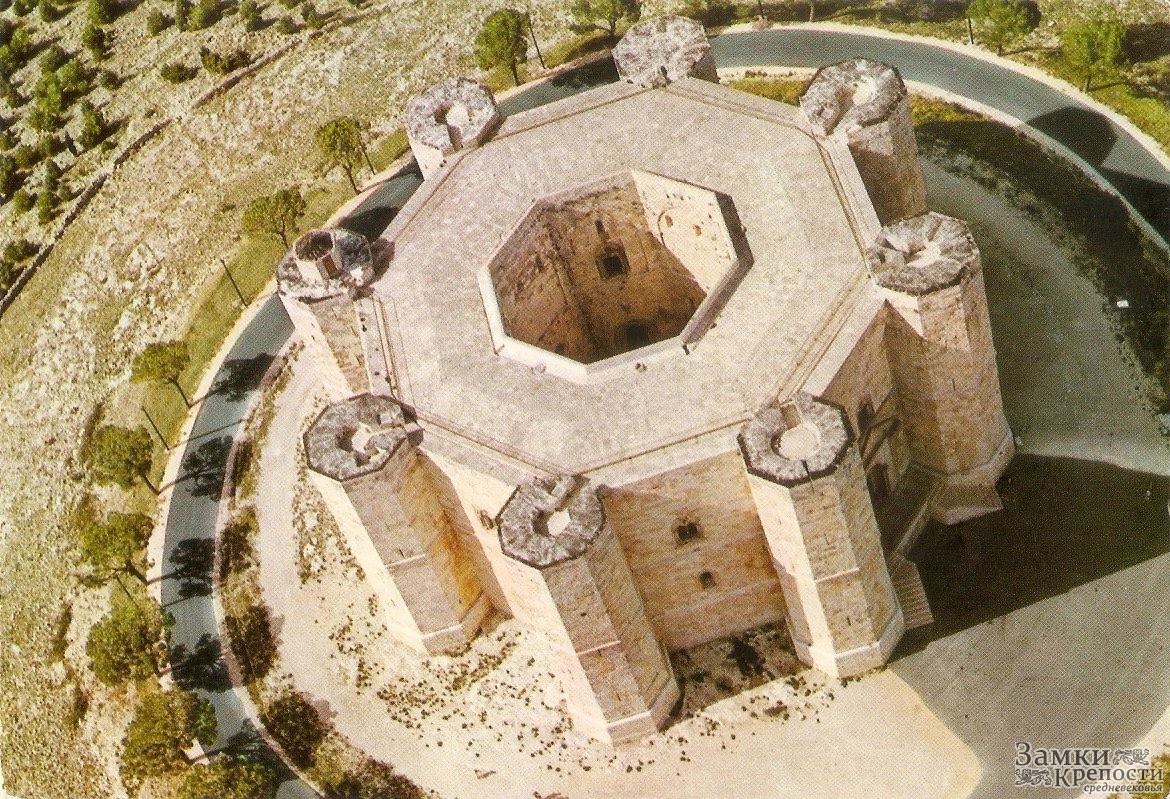 Кастель-дель-Ово
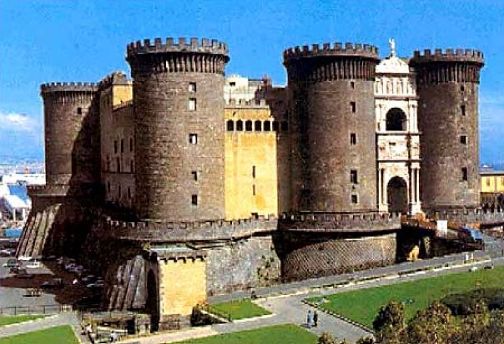 Креспи-д`Адда
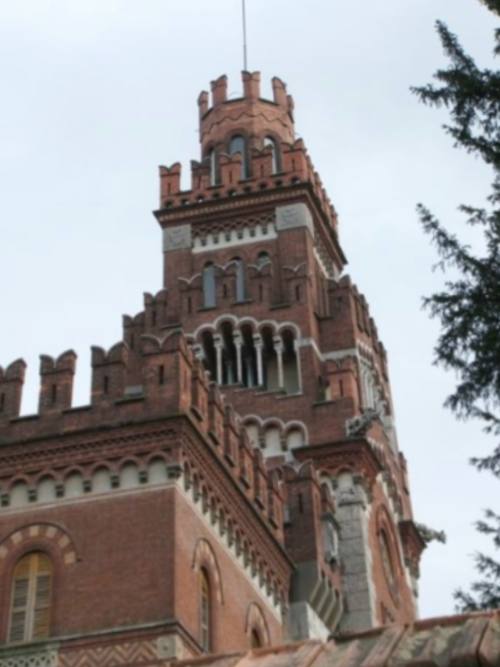 Некрополь Монтероцци
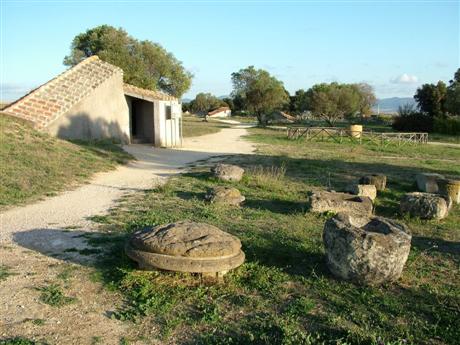 Сант-Аполлинаре-Нуово
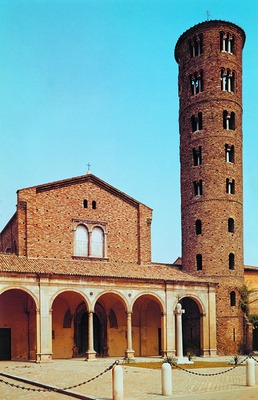 Сант-Эльмо
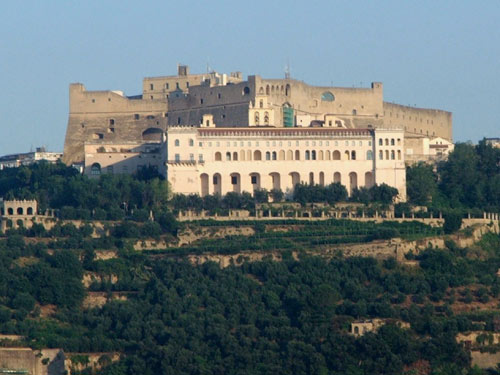 Сиракузы
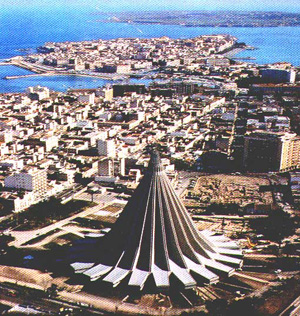 Сиена
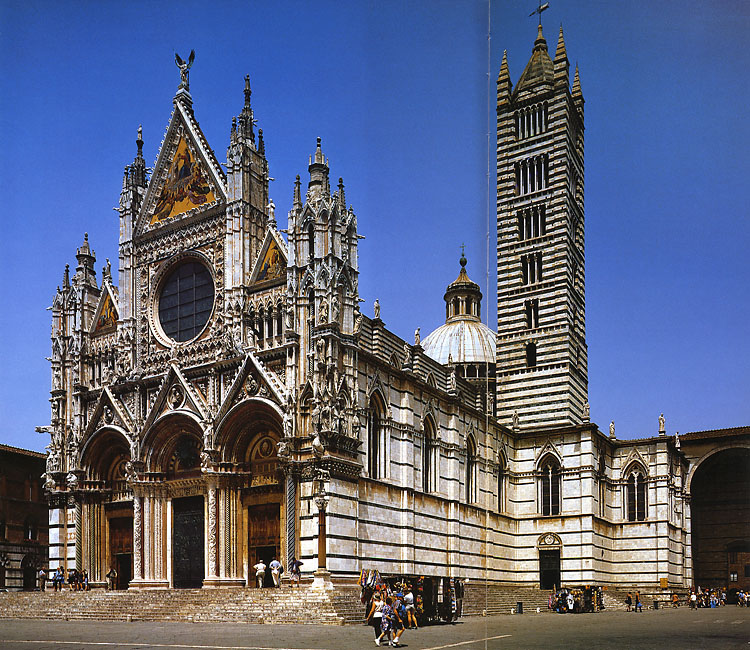 Вулькано
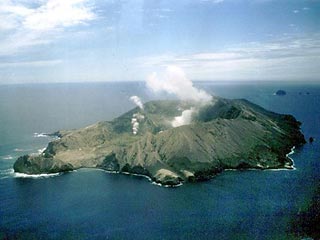 Везувий
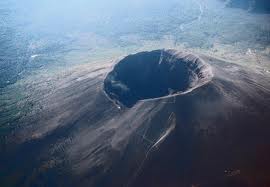